Module 2: Mandated Tasks of United Nations Peacekeeping Operations
Lesson
2.5
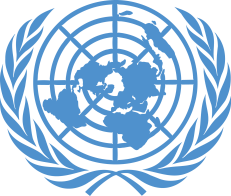 Protection of Civilians
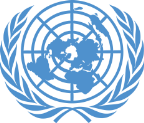 Relevance 

Protection of Civilians (POC) is:
A priority for the Security Council
A responsibility for all peacekeeping personnel
UN Core Pre-Deployment Training Materials 2017
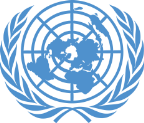 Learning Outcomes 

Learners will:
Explain the POC mandate
List examples of threats civilians face in armed conflict
Describe the range of protection partners that operate alongside UN peacekeeping operations 
Explain the DPKO-DFS Operational Concept
List actions to implement the POC mandate
UN Core Pre-Deployment Training Materials 2017
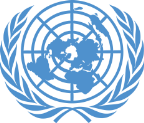 Learning Overview
Definitions
Importance of POC
Legal Framework
Protection Partners
DPKO-DFS Policy on POC 
DPKO-DFS Operational Concept on POC
Implementing the POC Mandate
Roles & Responsibilities
What Individual Peacekeeping Personnel Can Do
UN Core Pre-Deployment Training Materials 2017
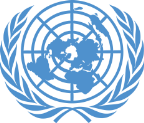 Learning Activity
2.5.1
Critical Incidents: Bystander or First-Responder?
Instructions:
Consider the images of critical incidents
What would you do?
Compare with threats to civilians in armed conflict

Time: 5 minutes
Brainstorming: 3 minutes
Discussion: 2 minutes
UN Core Pre-Deployment Training Materials 2017
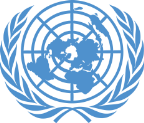 1. Definitions
POC Mandate
“All necessary means, up to and including the use of deadly force, aimed at preventing or responding to threats of physical violence against civilians, within capabilities and areas of operations, and without prejudice to the responsibility of the host government”.
1
UN Core Pre-Deployment Training Materials 2017
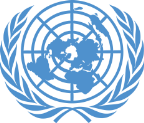 Learning Activity
2.5.2
Standard Mandate Language
Instructions:
Explain “threats of physical violence”
Explain “all necessary means”
Explain “use of deadly force (as a last resort)”
Explain “responsibility of the host government”

Time: 5 minutes
Brainstorming: 3 minutes
Discussion: 2 minutes
UN Core Pre-Deployment Training Materials 2017
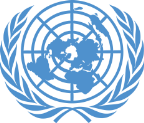 Civilian
Any person who is not or is no longer directly participating in hostilities or other acts of violence
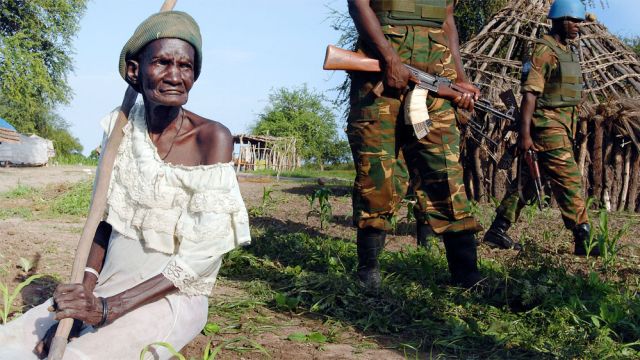 2
UN Core Pre-Deployment Training Materials 2017
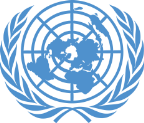 Threats
3
UN Core Pre-Deployment Training Materials 2017
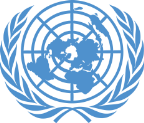 Vulnerability Factors
Individual, community factors
Environmental factors
Access to assistance
Self-sufficiency
4
UN Core Pre-Deployment Training Materials 2017
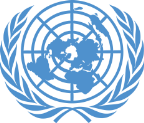 Learning Activity
2.5.3
Vulnerability and Threats
Instructions:
Consider the case study
Identify the threats
Identify vulnerabilities of the civilian population
Which civilians are most vulnerable?

Time: 10 minutes
Group work: 5-7 minutes
Discussion: 3 minutes
UN Core Pre-Deployment Training Materials 2017
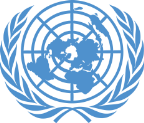 2. Importance of Protecting Civilians
Harmed unintentionally
Deliberate targets
Women and children suffer disproportionately
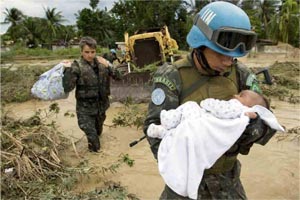 5
UN Core Pre-Deployment Training Materials 2017
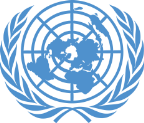 3. Legal Framework
International Law
Security Council resolutions
National laws
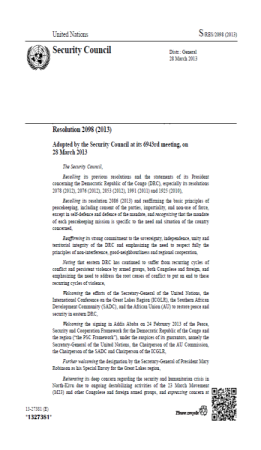 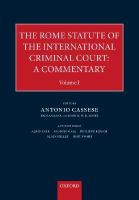 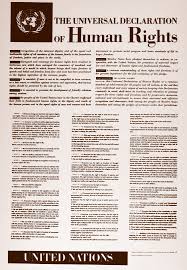 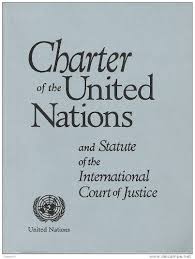 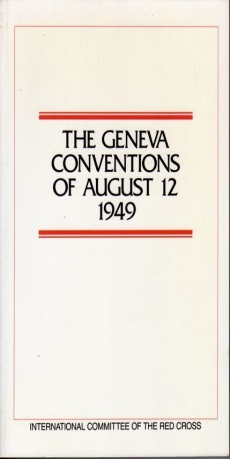 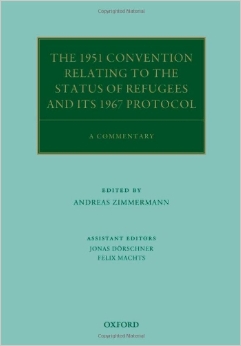 6
UN Core Pre-Deployment Training Materials 2017
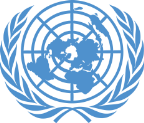 4. Protection Partners
Host state government
Local communities
UN partners – UNHCR, OHCHR, OCHA, UNICEF
ICRC
Non-UN military forces
NGOs, civil society organizations – national, international
7
UN Core Pre-Deployment Training Materials 2017
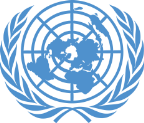 5. DPKO-DFS Policy on POC
Guiding Principles
Primary responsibility of host government
Grounded in international law
Whole of mission approach
Priority mandate
Cooperation with humanitarian actors
Obligation of peacekeeping personnel
Community-based approach
Impartiality
Gender perspective and child protection concerns
8
UN Core Pre-Deployment Training Materials 2017
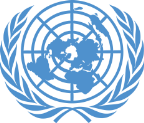 6. DPKO-DFS Operational Concept on POC
Three Tiers
Tier I: Protection through dialogue and engagement
Tier II: Provision of physical protection
Tier III: Establishment of a protective environment
9
UN Core Pre-Deployment Training Materials 2017
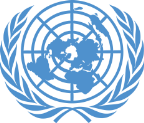 Four Phases of Response
Prevention

Threat is latent (risk)
Pre-emption

Threat is identified

Response
Consolidation

Threat has been mitigated/eliminated
10
UN Core Pre-Deployment Training Materials 2017
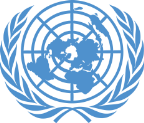 7. Implementing the POC Mandate
Threat Assessment & Risk Analysis
High
Threat D
Threat B
Impact
Threat C
Threat A
Low
High
Likelihood
11
UN Core Pre-Deployment Training Materials 2017
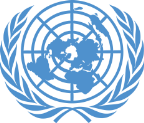 POC Response Planning
POC Strategy: Primary tool at mission level to implement POC mandate and plan responses to POC threats
Operational level guidance, joint action, coordination for all mission components
12
UN Core Pre-Deployment Training Materials 2017
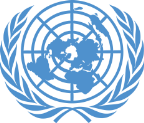 Coordination with Protection Partners
13
UN Core Pre-Deployment Training Materials 2017
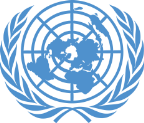 Learning Activity
2.5.4
Four Phases of Response
Instructions:
Consider the case study
Assess the threat in more detail 
Identify actions for the mission at each phase
Identify roles of military, police and civilians

Time: 10 minutes
Group work: 5-7 minutes
Discussion: 3 minutes
UN Core Pre-Deployment Training Materials 2017
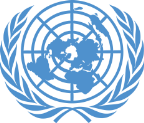 8. Roles & Responsibilities
Protection Adviser
Supports and advises mission leadership
Development and regular review of mission-wide POC strategy
Advisory, coordination, monitoring & reporting role
Integrates POC concerns across the mission
Goal
Protection of Civilians
14
UN Core Pre-Deployment Training Materials 2017
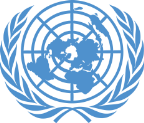 Other Units
15
UN Core Pre-Deployment Training Materials 2017
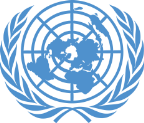 Special Roles of Military & Police
Protection of Civilians
Physical protection
Proactive approach
Monitoring and reporting
16
UN Core Pre-Deployment Training Materials 2017
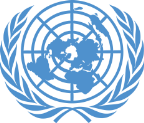 Joint Protection Teams
Coordinated by POC Adviser
Composed of military, police, civilians
Gathers information on protection situations
17
UN Core Pre-Deployment Training Materials 2017
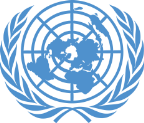 9. What Individual Peacekeeping Personnel Can Do
Engage local communities
Understand POC mandate, environment, threats
Cooperate with mission components and partners
Interpret the POC mandate pro-actively, try to prevent threats 
Respond, intervene
18
UN Core Pre-Deployment Training Materials 2017
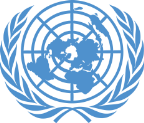 Summary of Key Messages

POC mandate – all necessary means to prevent and respond to threats of physical violence against civilians
Threats to civilians – life, physical integrity, freedom, property from state/non-state actors
Protection partners – host state government, local communities, UNHCR, OHCHR, OCHA, UNICEF, ICRC, parallel forces, NGOs, CSOs
Take action – engage local communities, follow POC strategy, coordinate, intervene
UN Core Pre-Deployment Training Materials 2017
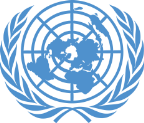 Questions
UN Core Pre-Deployment Training Materials 2017
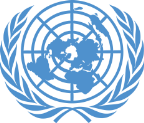 Learning Activity

Learning Evaluation
UN Core Pre-Deployment Training Materials 2017